Educational Uses of Smart Phones
By-
    Ms. ---
    Class: B.A. II
        Mahila Mahavidyalaya, Karad
Smart Phone is a mobile phone that performs many of the functions of a computer.
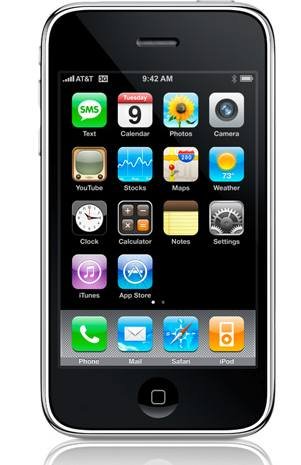 Special Features
Touchscreen Interface
Internet Access 
Operating system capable of running downloaded apps
Smart Phone Users
People from all walks of life:
Students			Politicians
Industrialists		Police
Scientists			---
Farmers			----
Teachers			----
Management Officials	---
Non-Skilled Workers		---
Skilled workers			---
Educational Use
Collection of Information
Calculations
Preparation of Projects
Preparation of Study Material
Preparation of PPT for Classroom Presentation
Excel Sheet for Commerce students
Watching Movies/ plays based on literary works
Benefits
Quick and Easy Access to New Ideas and Information
Effective Audio Visual Learning
Easy Calculations
Fast Communication
Sharing of Knowledge
Access to Education Friendly Apps
Thank You